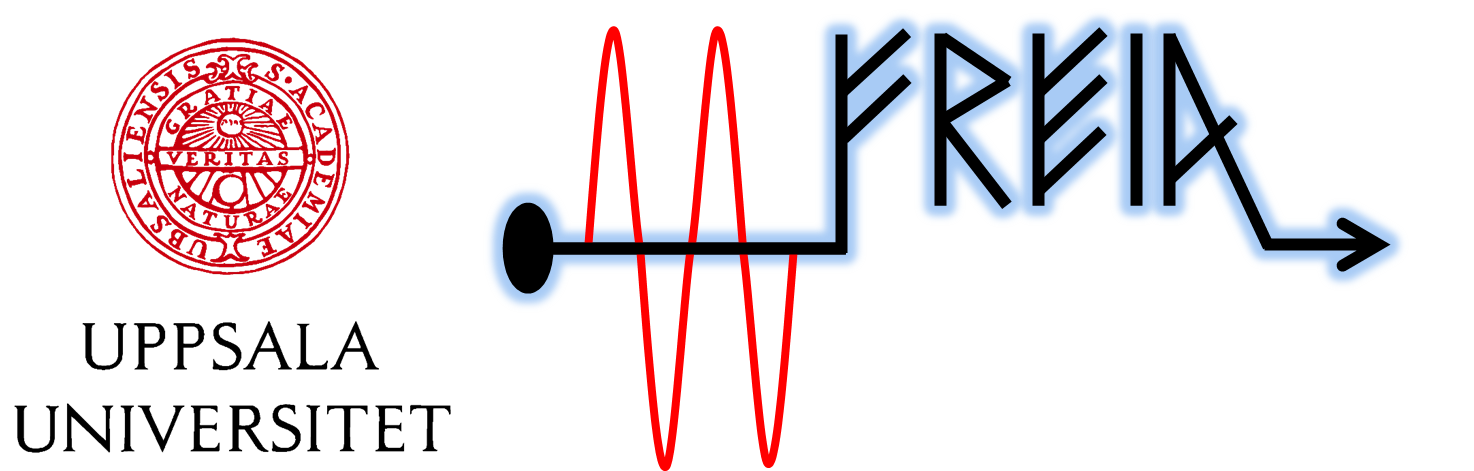 CCT Superconducting Magnets
03 MAR 2021
Kévin Pepitone
CCT magnet simulations - Pepitone - 03 MAR 2021
Outline
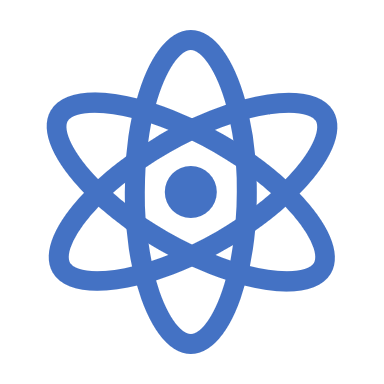 CCT magnet old simulations tools
MATLAB (Analytic)
CST
CCT magnet new simulations tools
Comsol
Protect CCT
SC wire
CCT magnet simulations - Pepitone - 03 MAR 2021
CCT parameterds
A tool developed by Loic Quéval can be used to pre-design a CCT magnet. This MATLAB script analytically and numerical calculates the magnetic field generated by a modulated double helical coil (double helix coil, canted-cosine-theta coil).
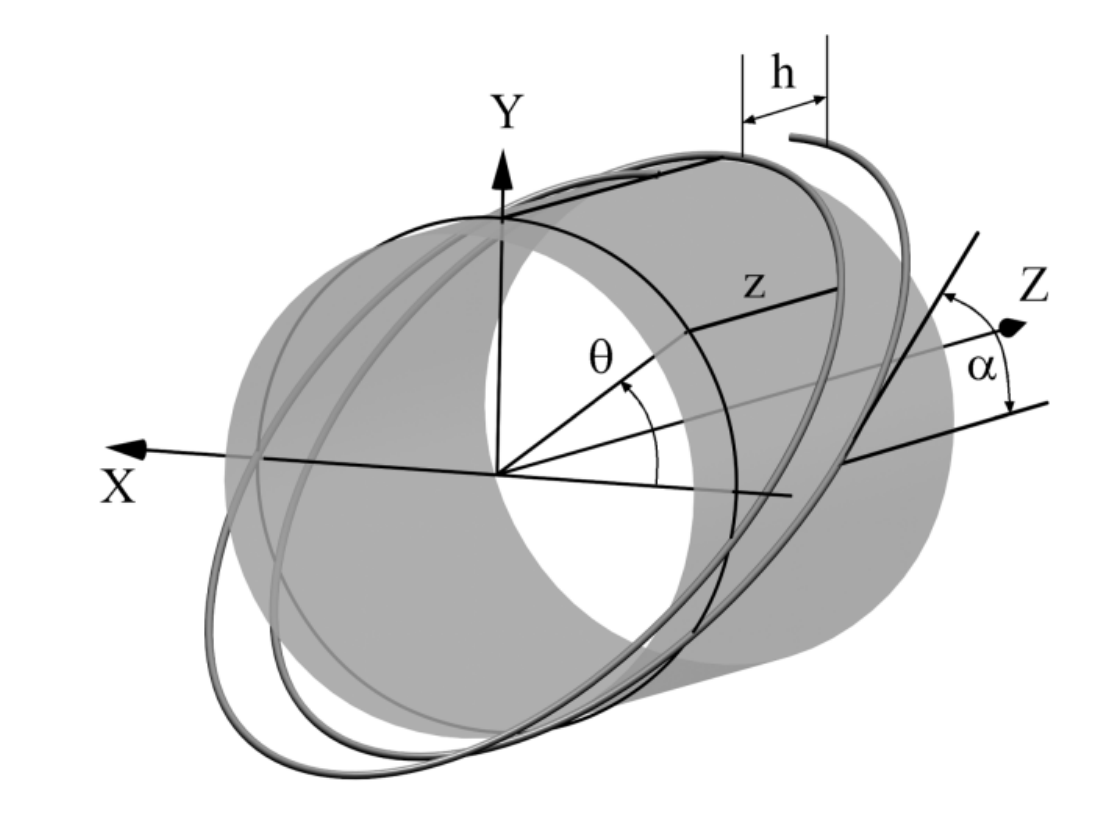 θ is the azimuthal angle around the cylinder
L. Quéval, R. Gottkehaskamp, "Analytical field calculation of modulated double helical coils," IEEE Trans. Appl. Supercond, vol. 25, no. 6, p. 4901307, 2015.
CCT magnet simulations - Pepitone - 03 MAR 2021
Simulation: Numerical model in 1D and 2D MATLAB
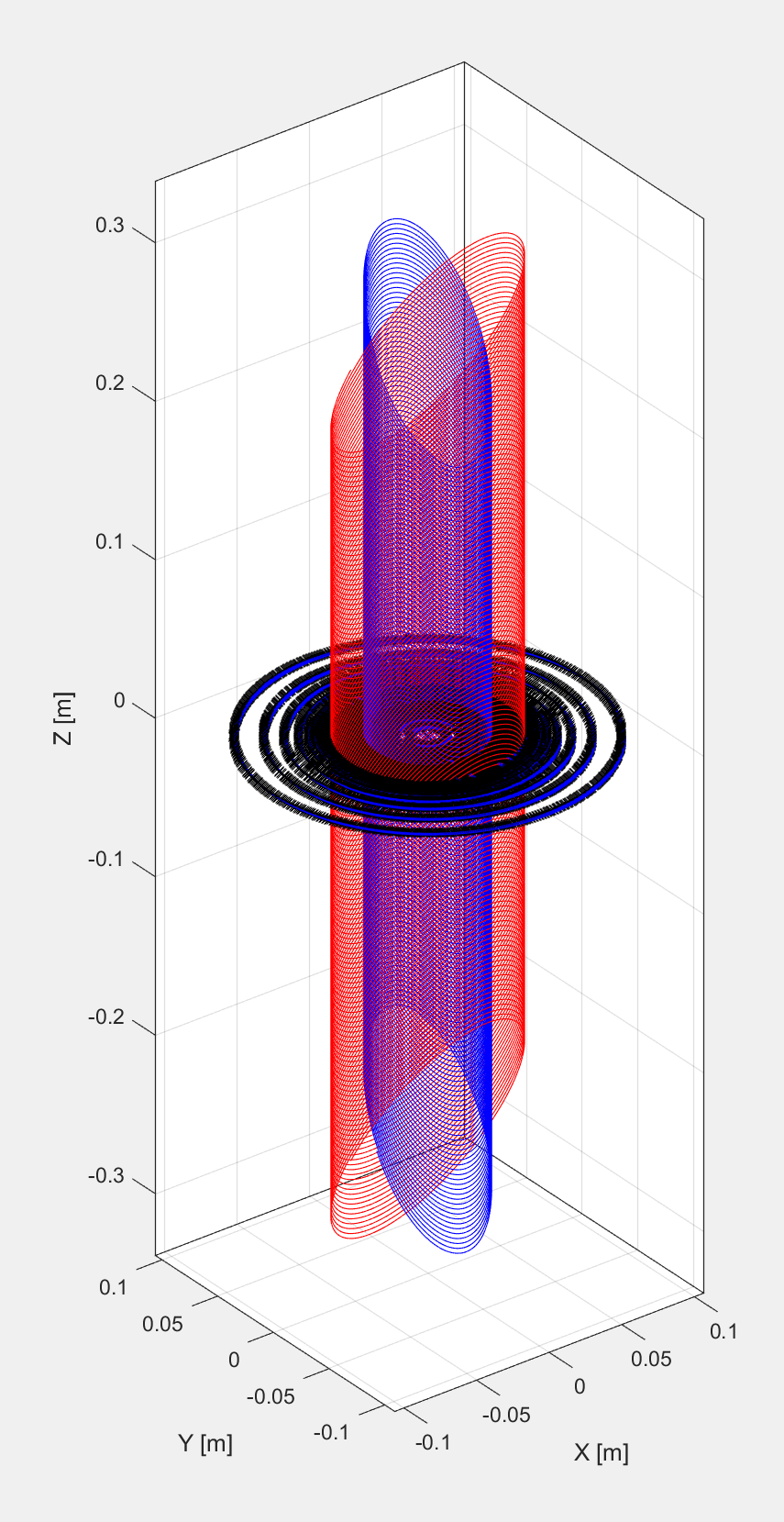 After calculations of the Biot-Savart law we obtain can numerically calculate the CCT magnet in 1D and 2D. 1D results are given at 45° and 2D results have a discretization of 1°.
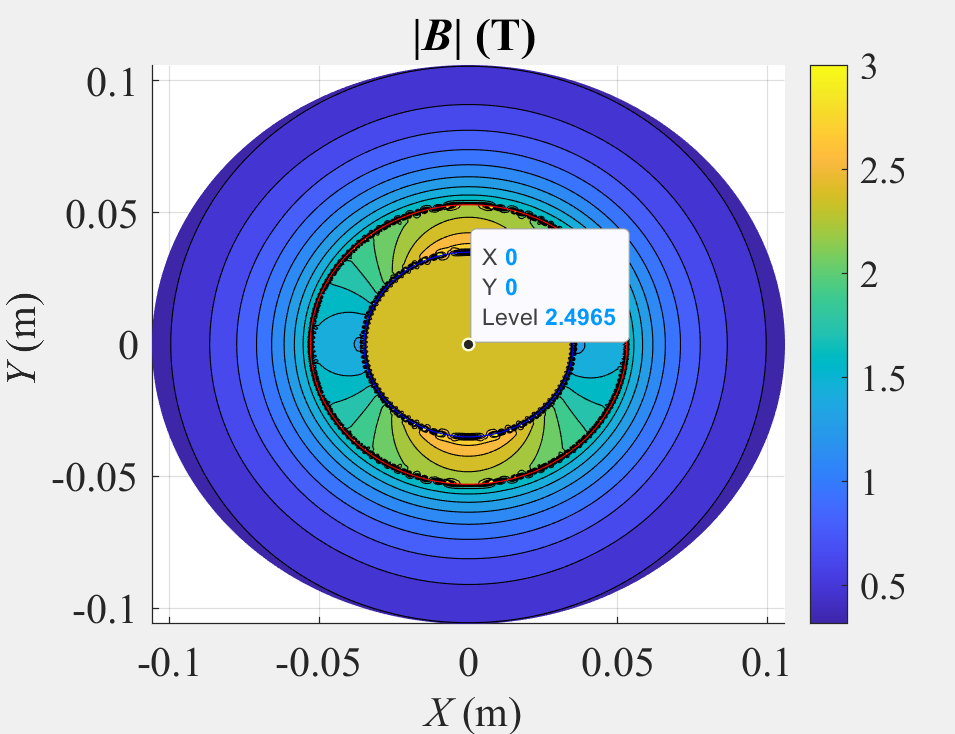 See here for more details
https://indico.uu.se/event/834/
CCT magnet simulations - Pepitone - 03 MAR 2021
Simulation: 3D with CST
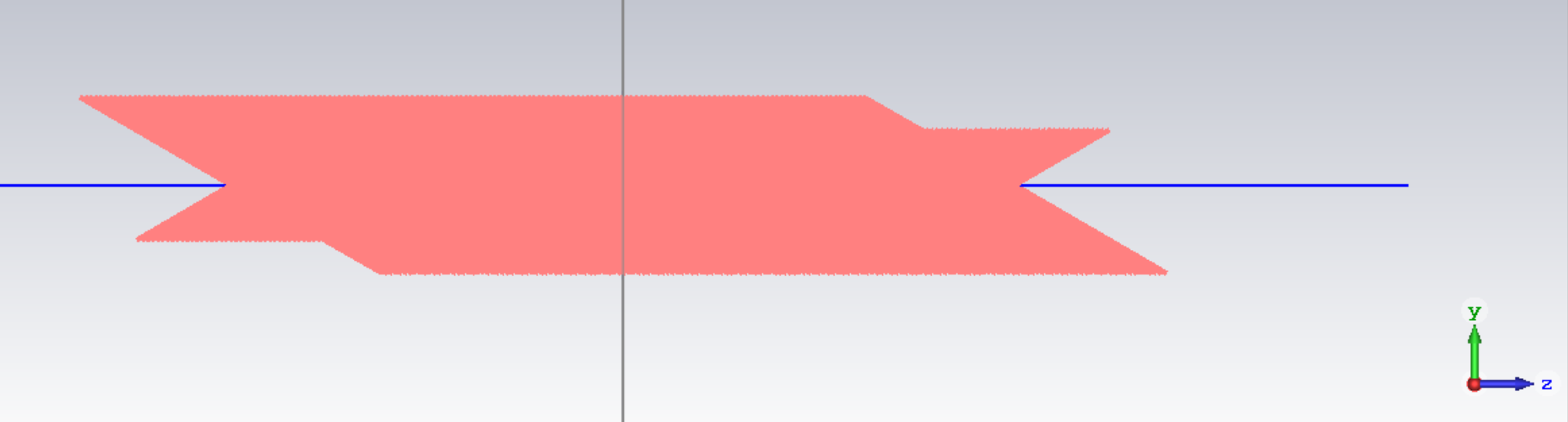 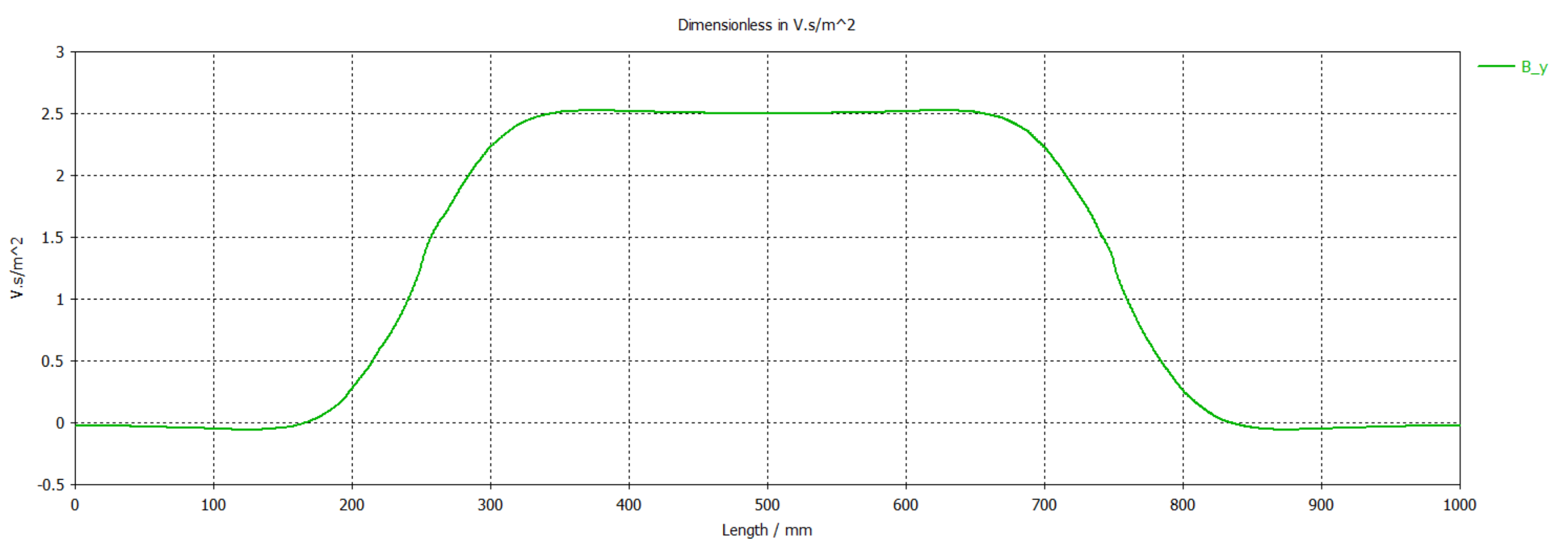 See here for more details
https://indico.uu.se/event/834/
CCT magnet simulations - Pepitone - 03 MAR 2021
Simulations: 3D CST with yoke
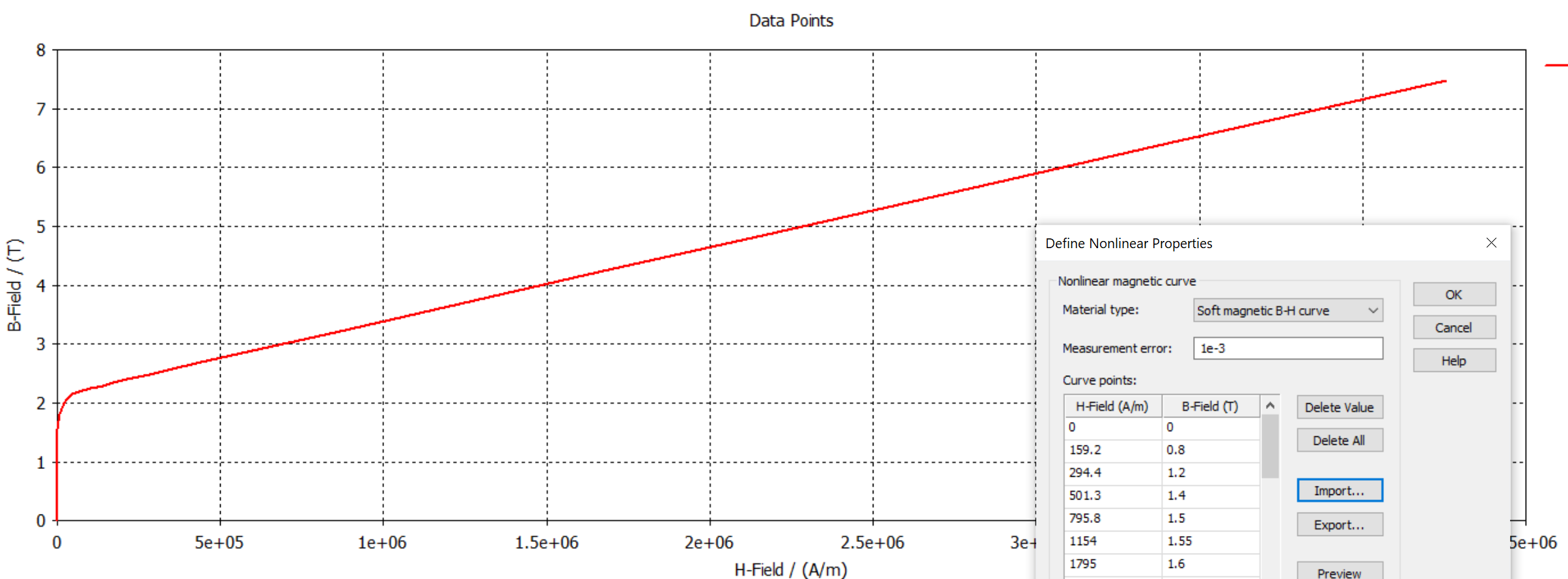 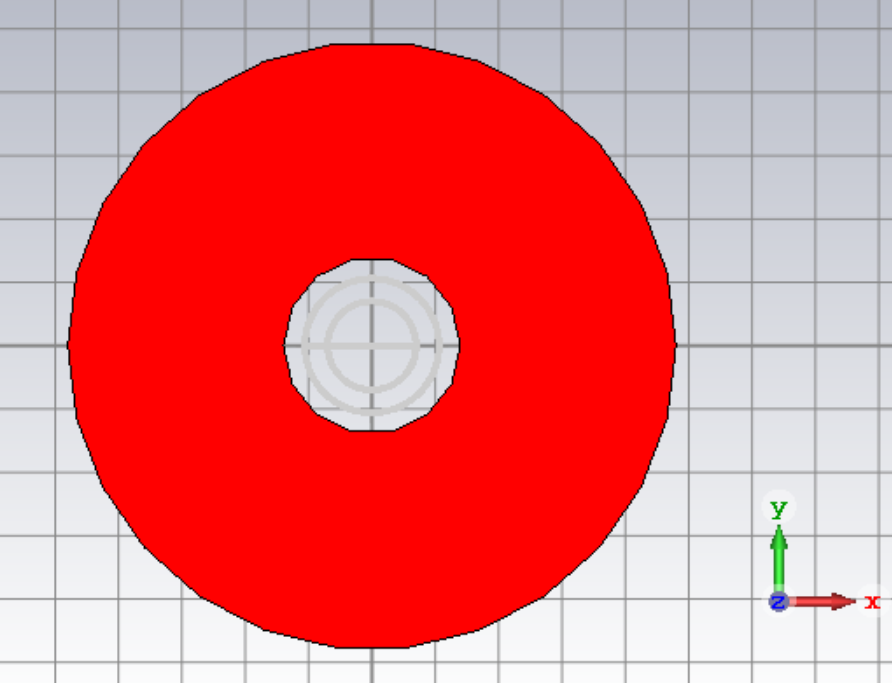 CCT magnet simulations - Pepitone - 03 MAR 2021
Simulations: 3D CST with yoke
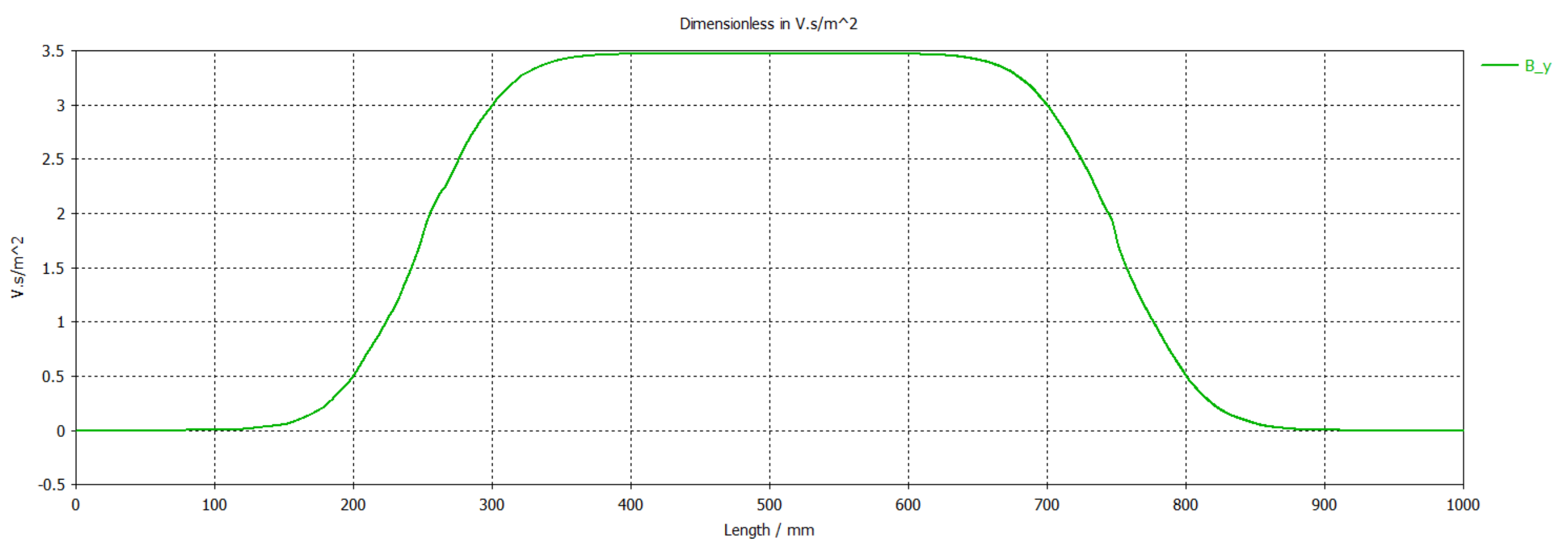 1.75 T/m
CCT magnet simulations - Pepitone - 03 MAR 2021
Comsol
The CCT model is developed by Martin Istvan Noval (CERN TE-ABT-SE) https://indico.cern.ch/event/727555/contributions/3436414/
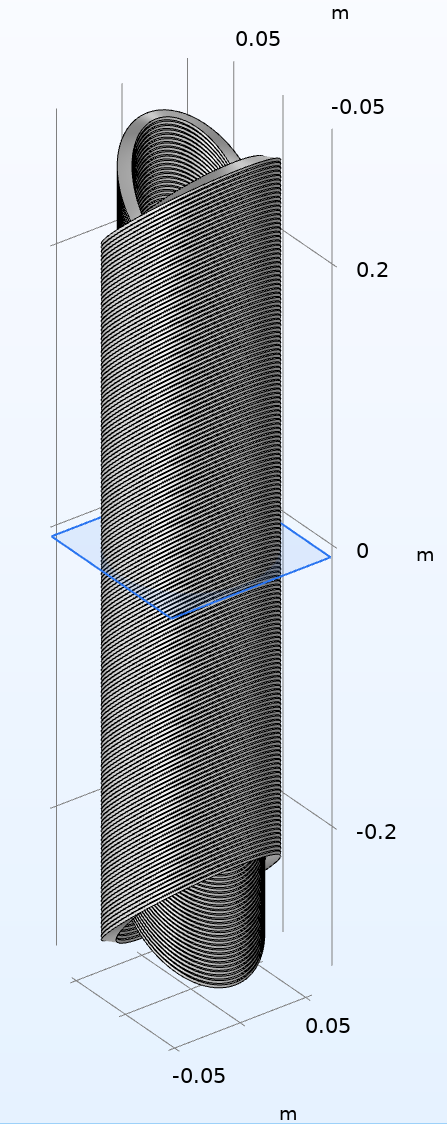 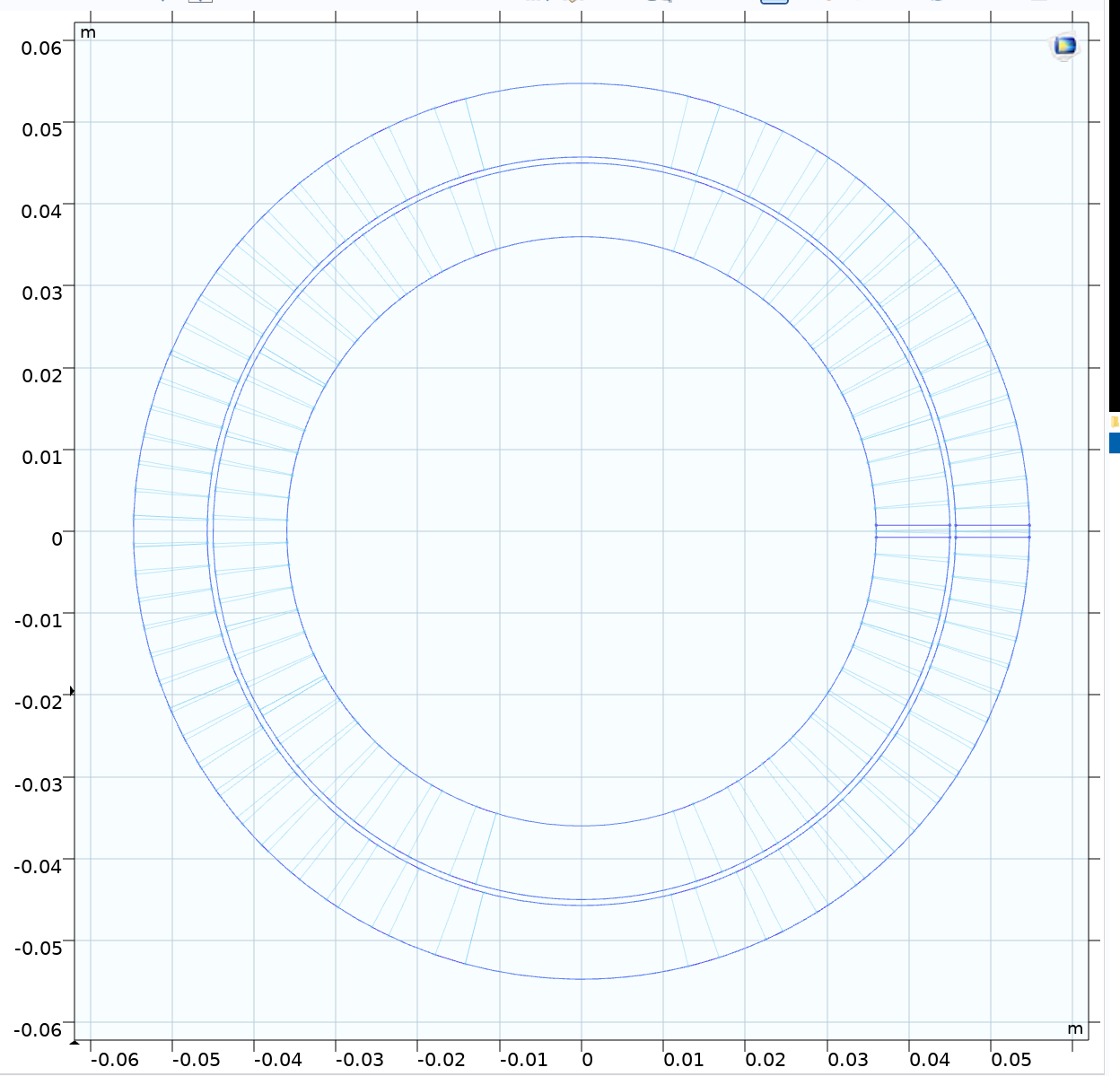 CCT magnet simulations - Pepitone - 03 MAR 2021
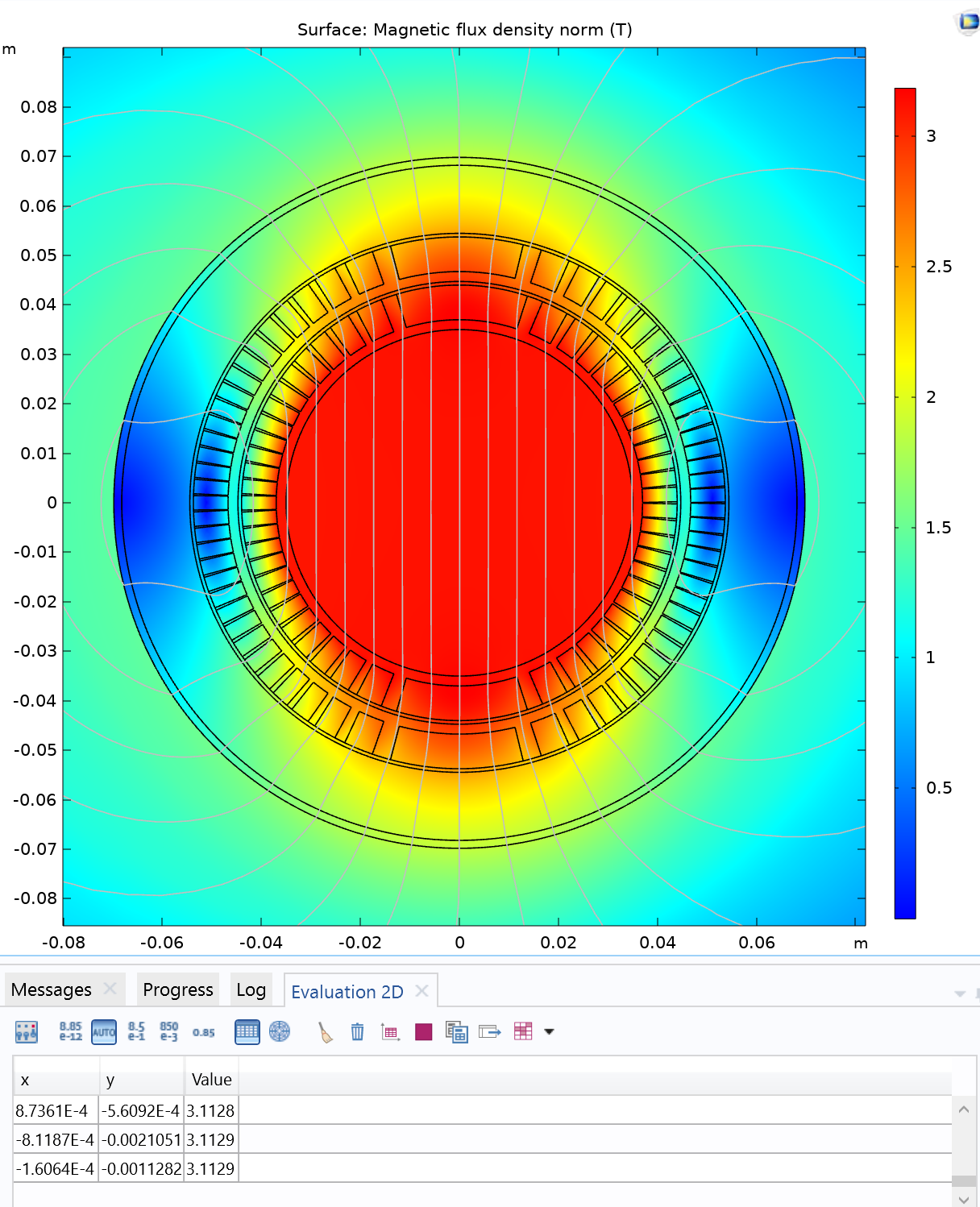 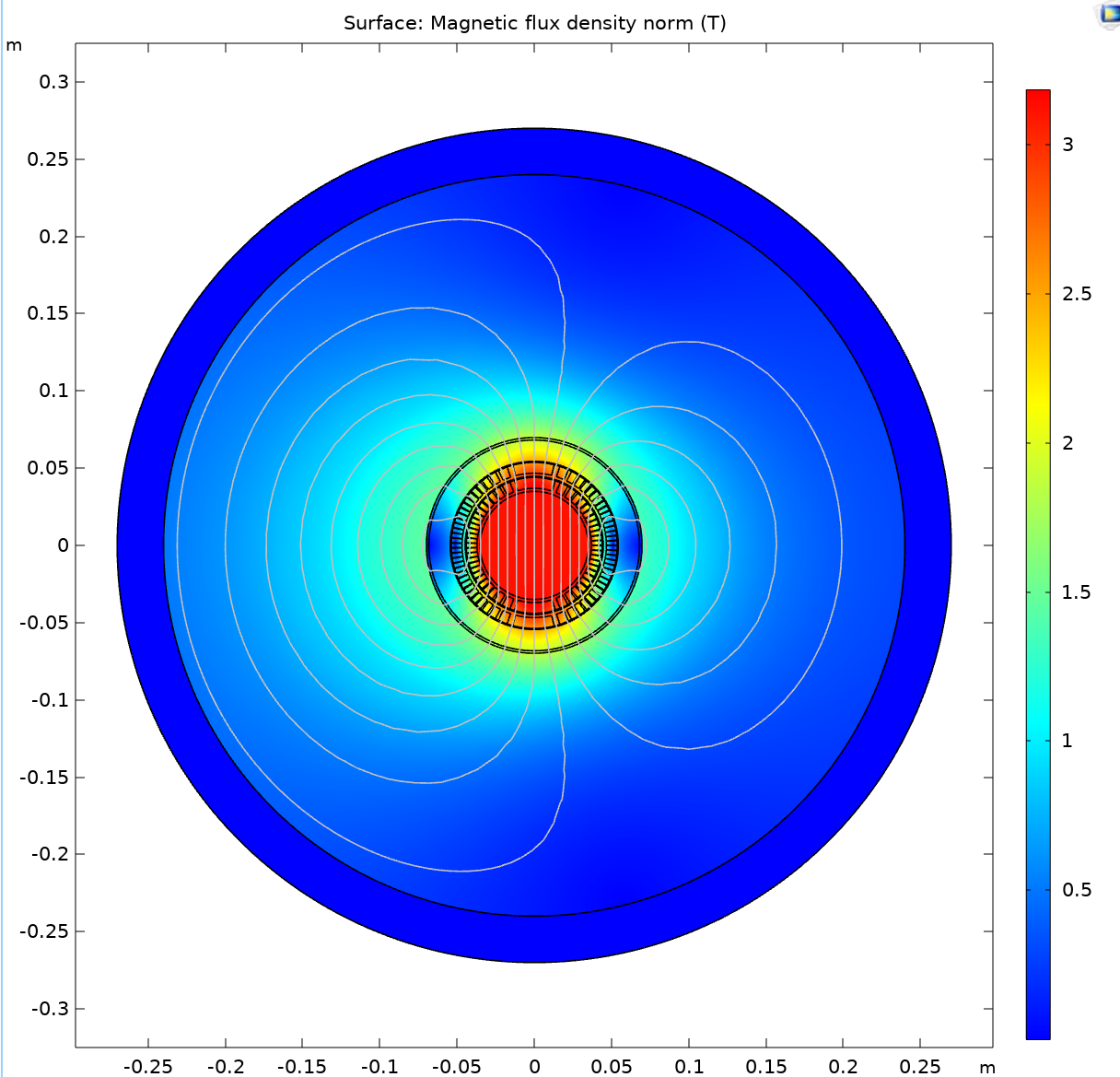 Comsol Results
CCT magnet simulations - Pepitone - 03 MAR 2021
Comsol Results
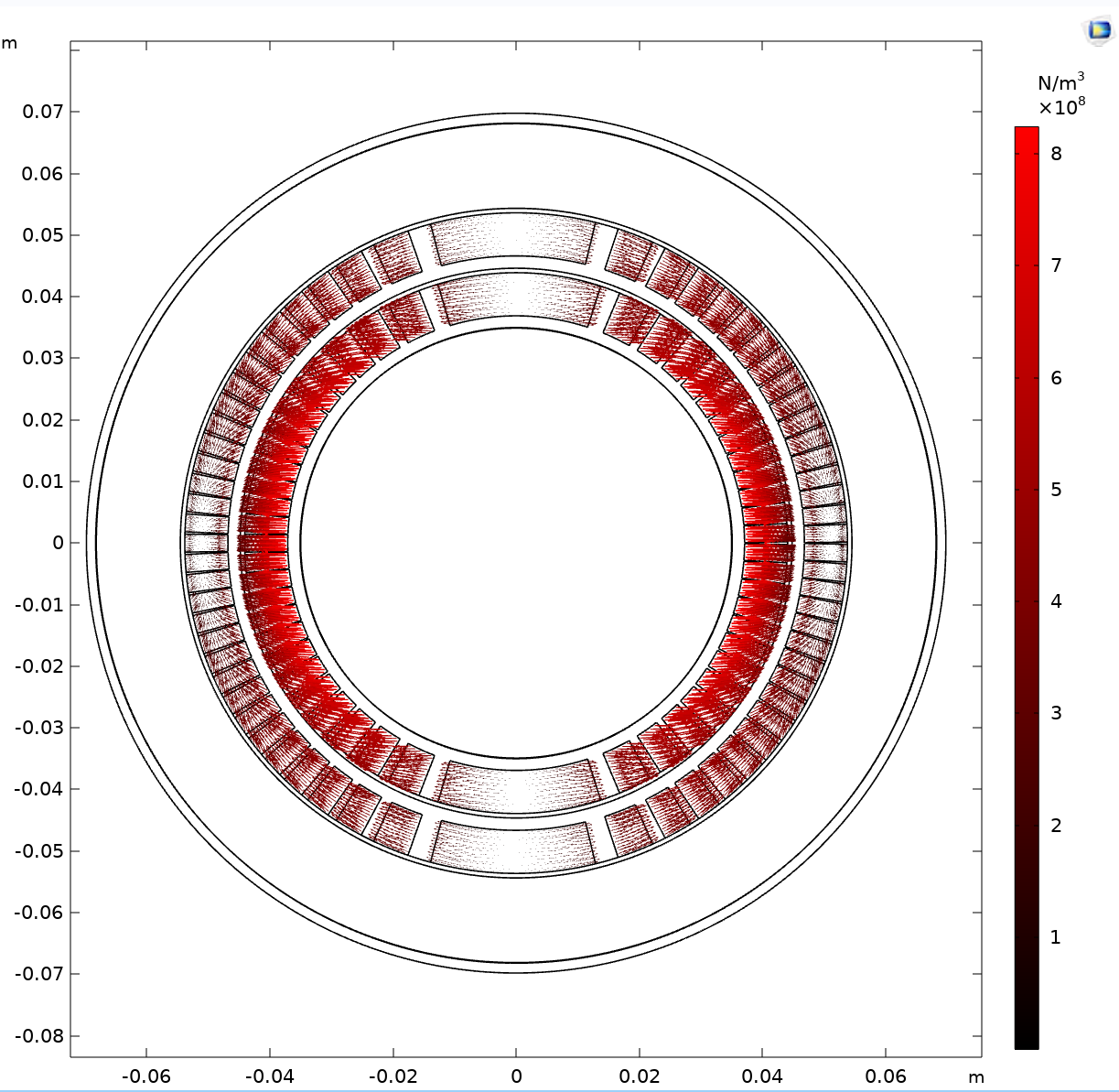 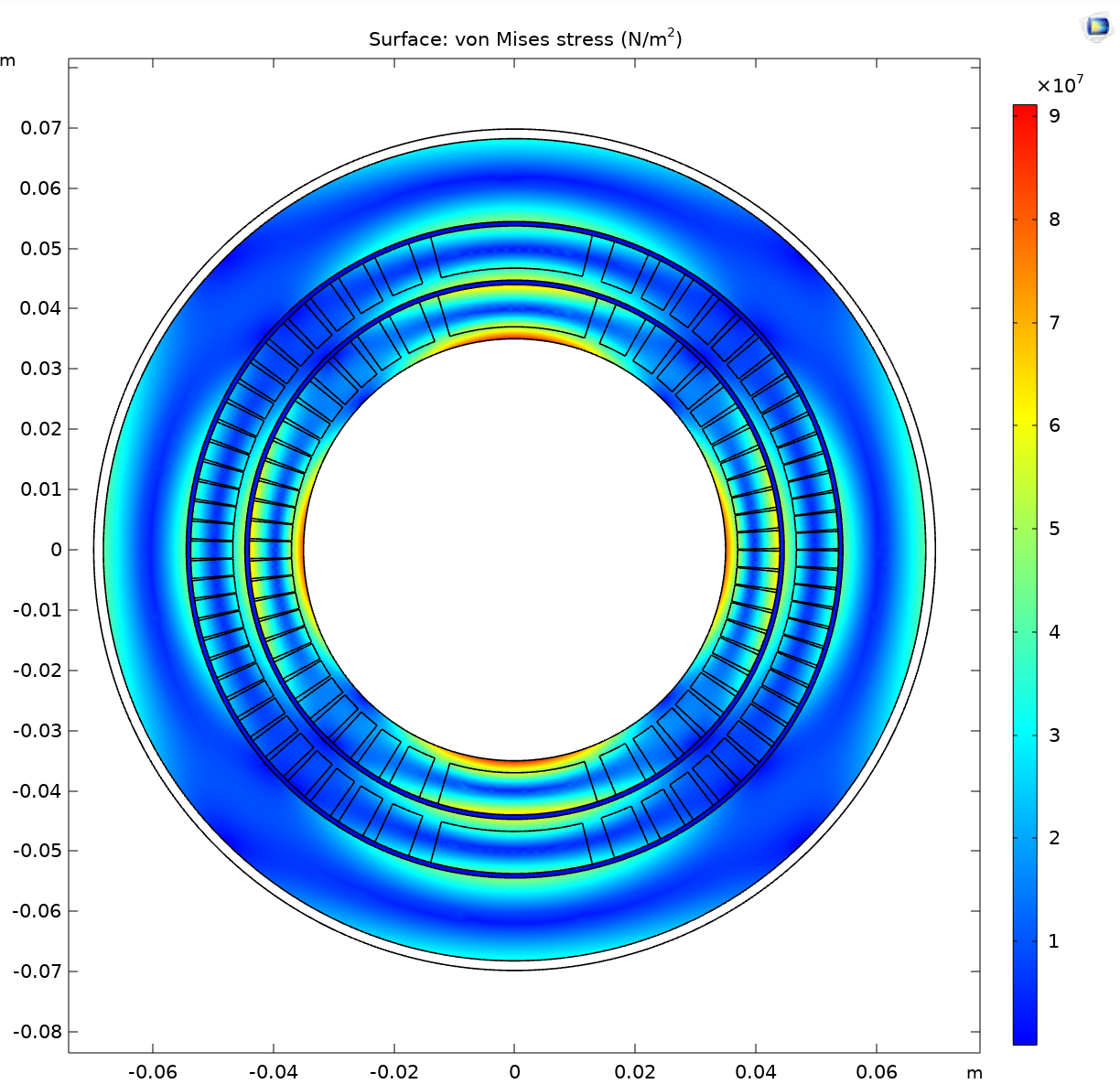 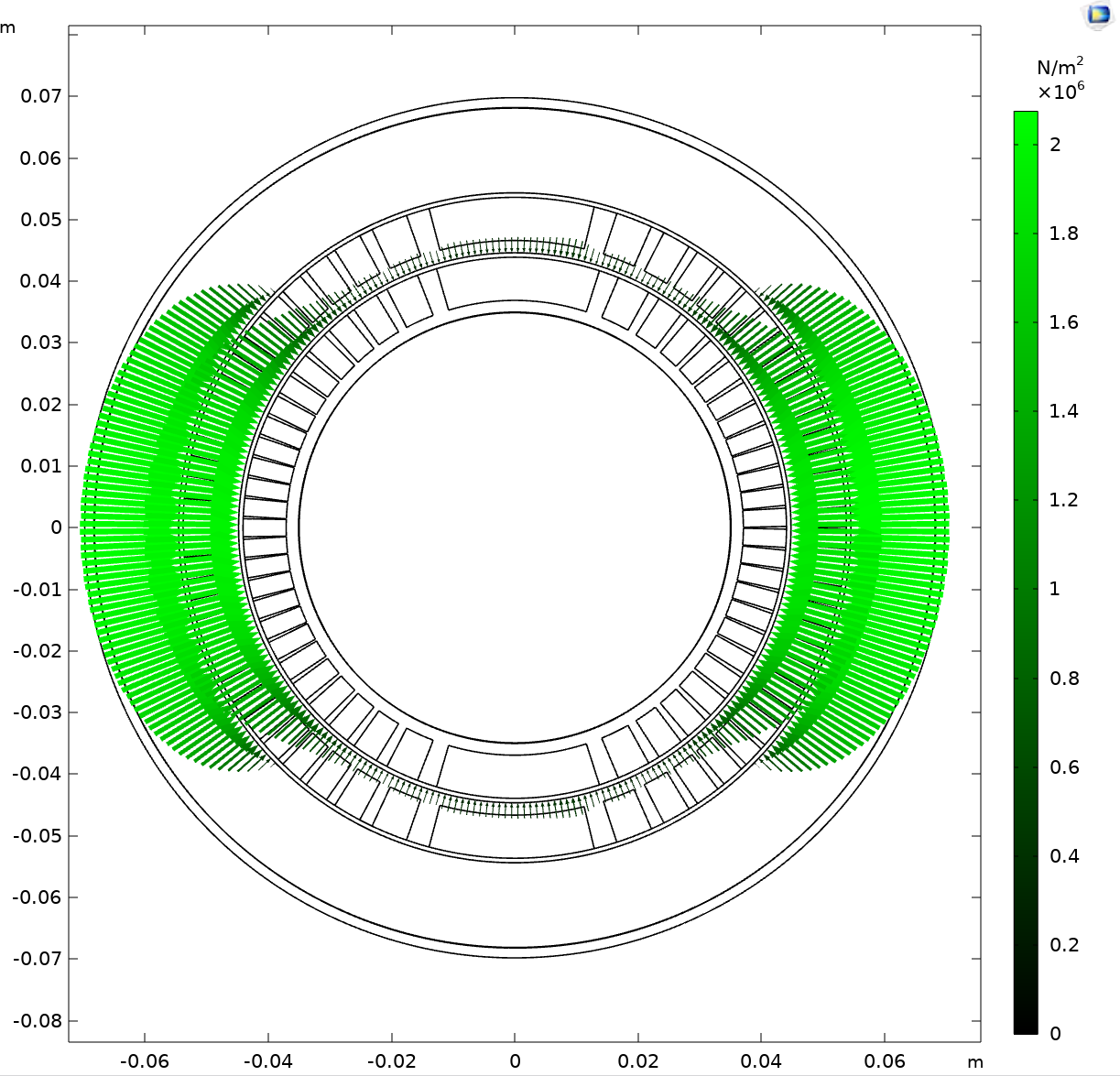 Contact
Load
Stress
CCT magnet simulations - Pepitone - 03 MAR 2021
CCT wire
Rope of 7 SC cables
CuSc ratio 1.35:1 (Copper fraction is 0.5744)

Total length: nbStrands x nbTurns x 2Pi x sqrt(Rin^2+(Rin x SIN(30 deg)^2)/2) + nbStrands x x nbTurns x 2Pi x sqrt(Rout^2+(Rout x SIN(30 deg)^2)/2)
Total length is 9870 m for 161 turns and 7 wires in the rope
CCT magnet simulations - Pepitone - 03 MAR 2021
Protect CCT
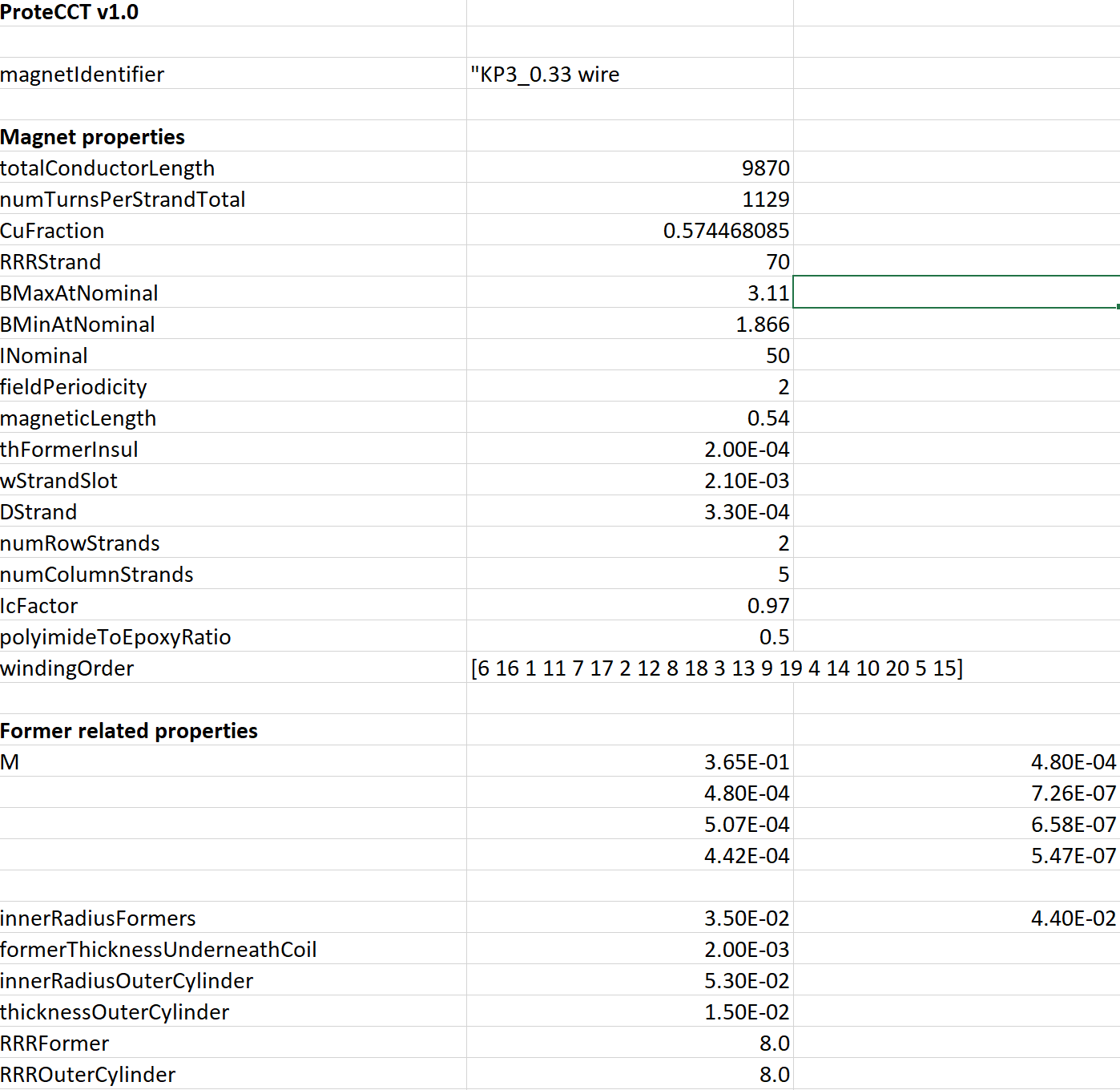 Protect CCT is developed by Matthias Mentink 
At CERN (TE-MPE-PE)
CCT magnet simulations - Pepitone - 03 MAR 2021
Protect CCT results
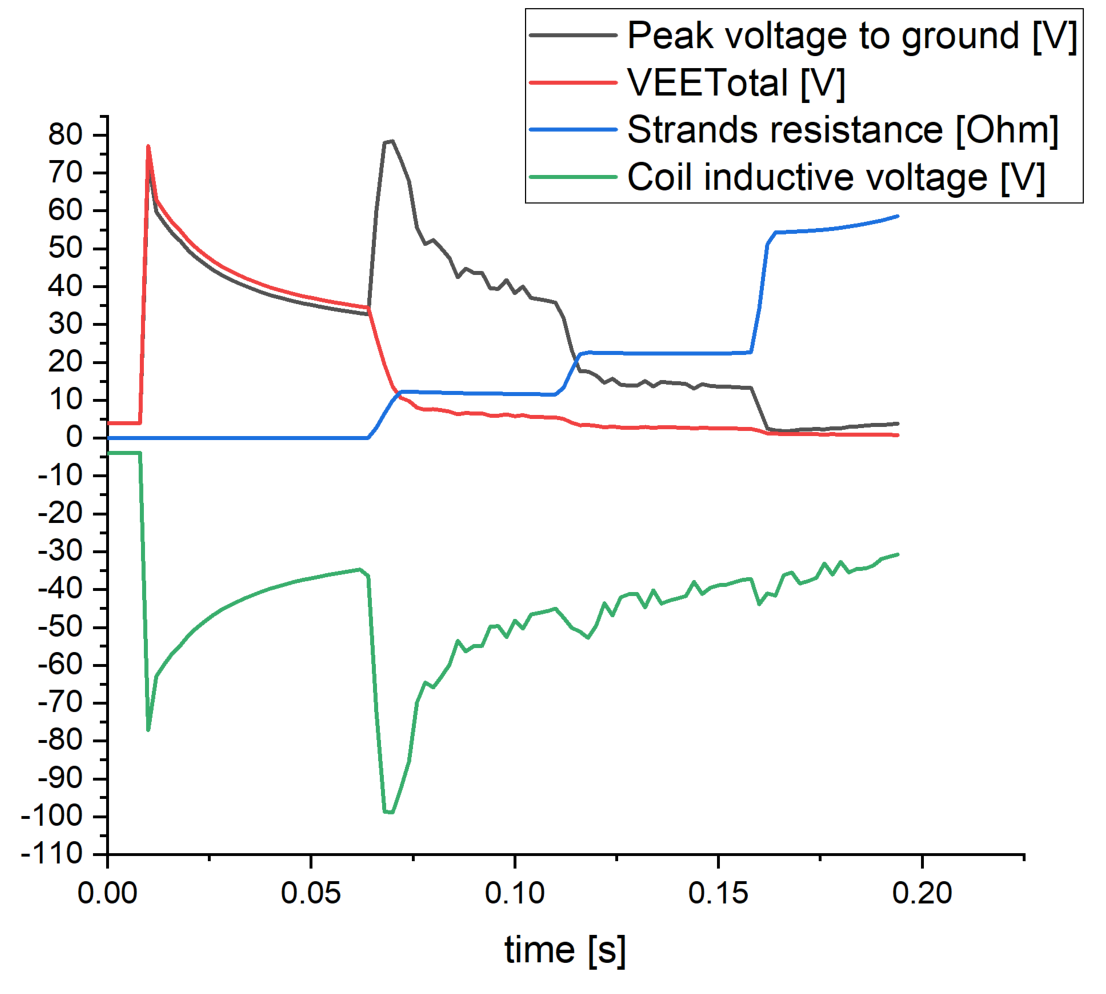 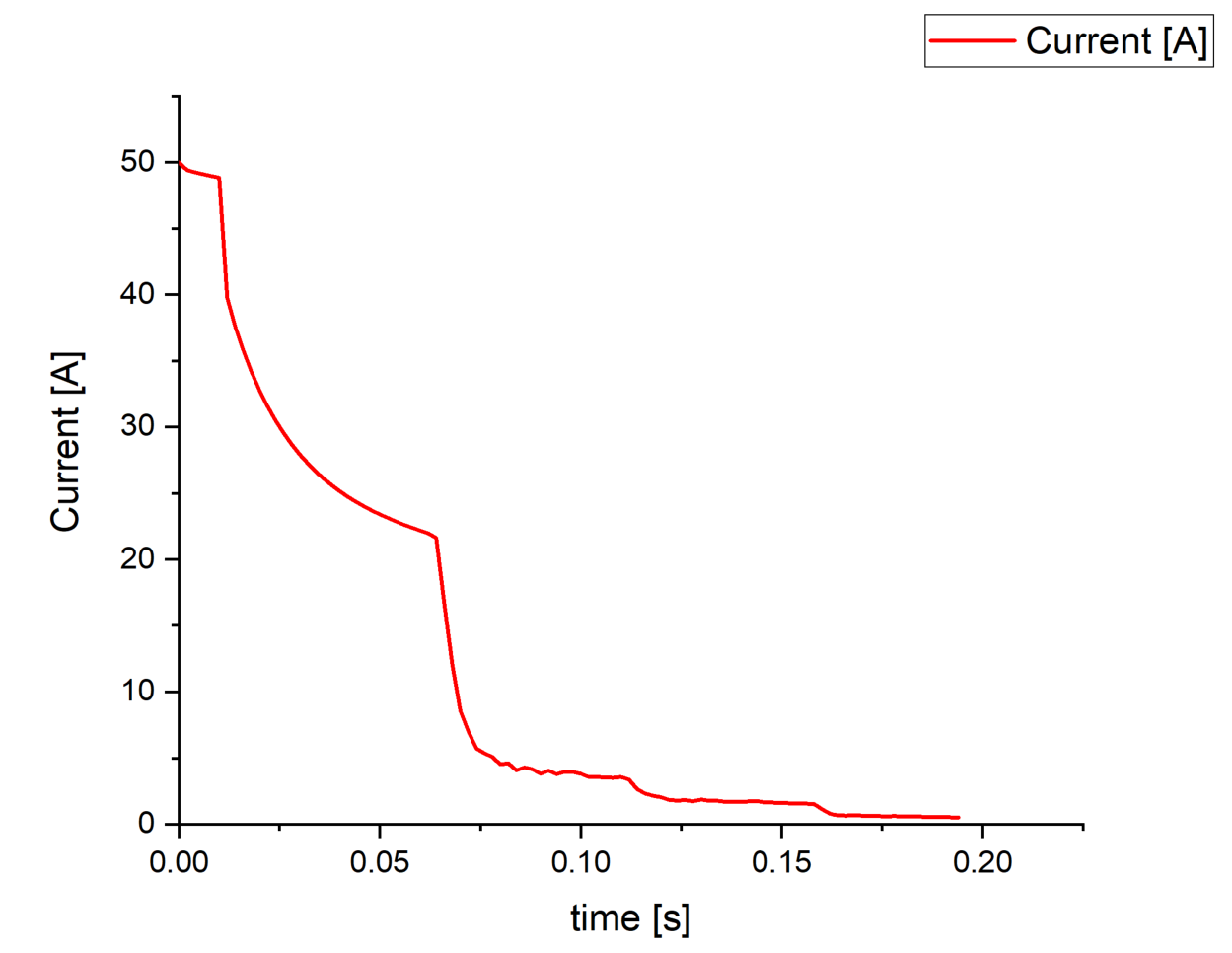 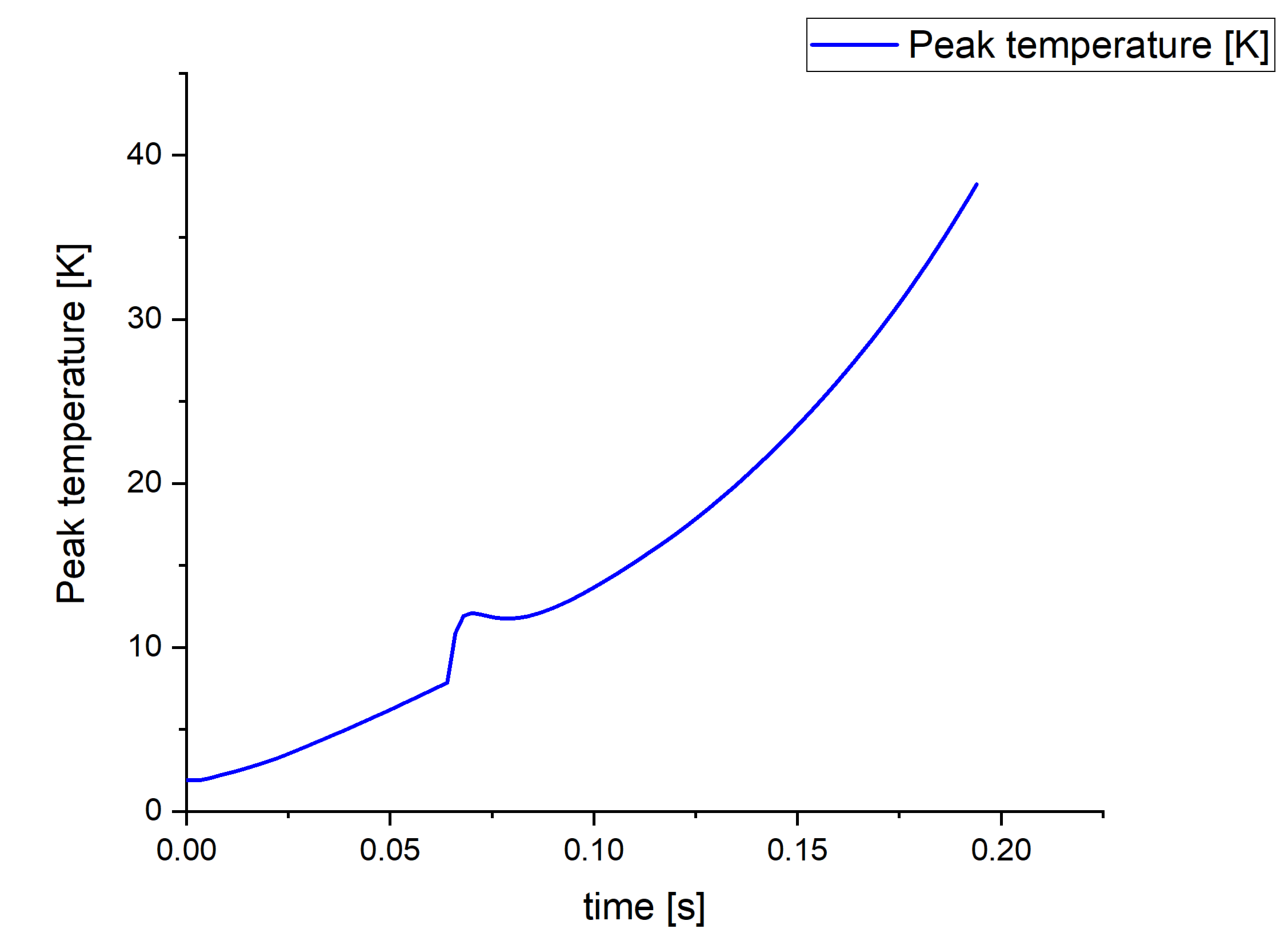 CCT magnet simulations - Pepitone - 03 MAR 2021
Future
Improve simulations
Include wire properties (composition of the rope)
Optimize the design
CCT magnet simulations - Pepitone - 03 MAR 2021